Počítač a zdravotníctvo
Lenka Karahutová II.C
EKG - Elektrokardiografia
Neinvazívna lekárska metóda na vyšetrenie srdca
Sníma elektrické potenciály z oblasti srdca
Elektrokardiografické zvody
Elektrokardiograf
Elektrokardiogram
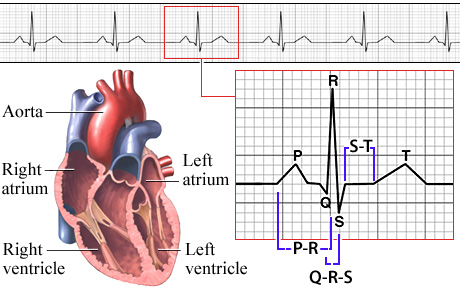 CT – Počítačová tomografia
Rádiologická vyšetrovacia metóda
Počítačový tomograf
Princíp metódy
Dostupnosť a vysoká presnosť
Radiačná záťaž, alergie
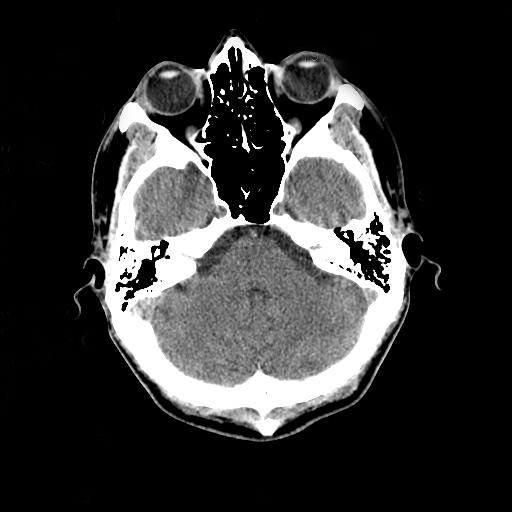 Mikrooperácie
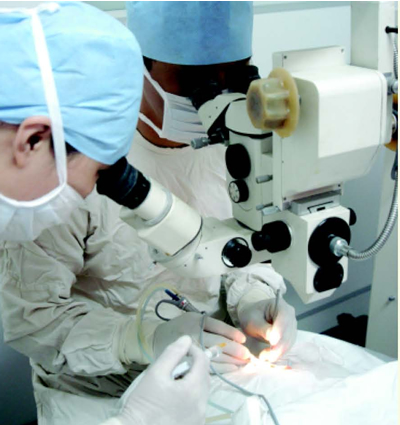 Náhrada tradičných
Zavedenia miniatúrnych nástrojov
Riadenie počítačom
Mikročipové implantáty
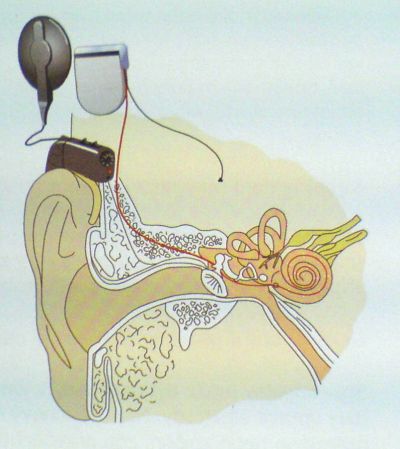 Vkladané do rôznych častí tela
Určitý druh protéz
Dôležitý cieľ vojenských služieb
Roboty v chirurgii
Delenie do kategórií
Človek vs. robot
Minimálna invazívnosť
http://www.youtube.com/watch?v=KNHgeykDXFw&feature=related
http://www.youtube.com/watch?v=g2tSfpXnwjo&feature=related
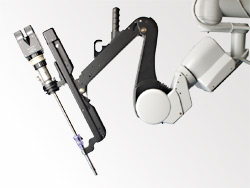 Zdroje
http://sk.wikipedia.org/wiki/Elektrokardiografia
http://sk.wikipedia.org/wiki/Po%C4%8D%C3%ADta%C4%8Dov%C3%A1_tomografia
http://www.spslevice.sk/soc-uceb-inf2007/ucebnica_inf/informatika/vyznam_i/informatika.htm
http://edi.fmph.uniba.sk/~winczer/SocialneAspekty/HlavcsekMedicinskeRoboty.htm
Ďakujem za pozornosť